Ciência da Leitura e Alfabetização Infantil: Um enfoque metalinguístico
Relevância da alfabetização nas sociedades letradas

Psicologia Cognitiva => Abordagem do processamento de informação => ciência cognitiva da leitura

Linguagem escrita (construção cultural) ≠ inguagem oral (base biológica) (aprendizagem)

Anos 90 => Propostas de alfabetização equivocadas (enfase na compreensao de textos em detrimento da compreensão e domínio do sistema/codigo alfabético

Leitura (reconhecimento de palavras) ≠ compreensão
Habilidades metalinguísticas (definição e tipos)

Relação entre Hab. Metalinguísticas e alfabetização

Consciência fonológica => princípio alfabético; reconhecimento e escrita de palavras

Consciência Sintática => compreensão de texto

Método de alfabetização eficiente => consc. Fonêmica e princípio alfabético

Material adequado para aprender a ler
O continuum da conscientização
Conhecimento 
Tácito (implícito)
Ausência de
Conhecimento
Conhecimento
Explícito

Metalinguagem

Metacognição
Primeiros Modelos cognitivos de leitura
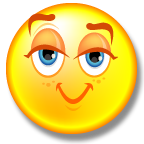 Texto
Frases
Palavras
Sílabas
Letras/fonemas
Apoio aos 
Métodos
Sintéticos
de alfabetização
Ex: Fônico,
Silábico
Texto
Frases
Palavras
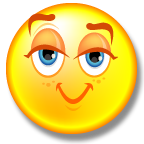 Apoio aos 
Métodos
Analíticos de
alfabetização
Ex: global, 
Whole Language
=> conhecimentos do leitor/expectativas/hipóteses
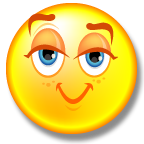 História da escrita (filmes)
http://www.youtube.com/watch?v=oXoGEHyGQzY

https://www.youtube.com/watch?v=nmRpeu9kV40
PSICOLOGIA COGNITIVA / PROCESSAMENTO DE INFORMAÇÃO (1960)
baseia-se numa  analogia com o computador para entender/explicar o funcionamento cognitivo humano
Objeto de estudo:
Processos psicológicos (*)
envolvidos no ato de conhecer

Metodologia de pesquisa
abordagem quantitativa (estudos    experimentais e  correlacionais);


Aproximações: neurociências; inteligência artificial; abordagens cognitivas (Piaget, Ausubel, Vygotsky)
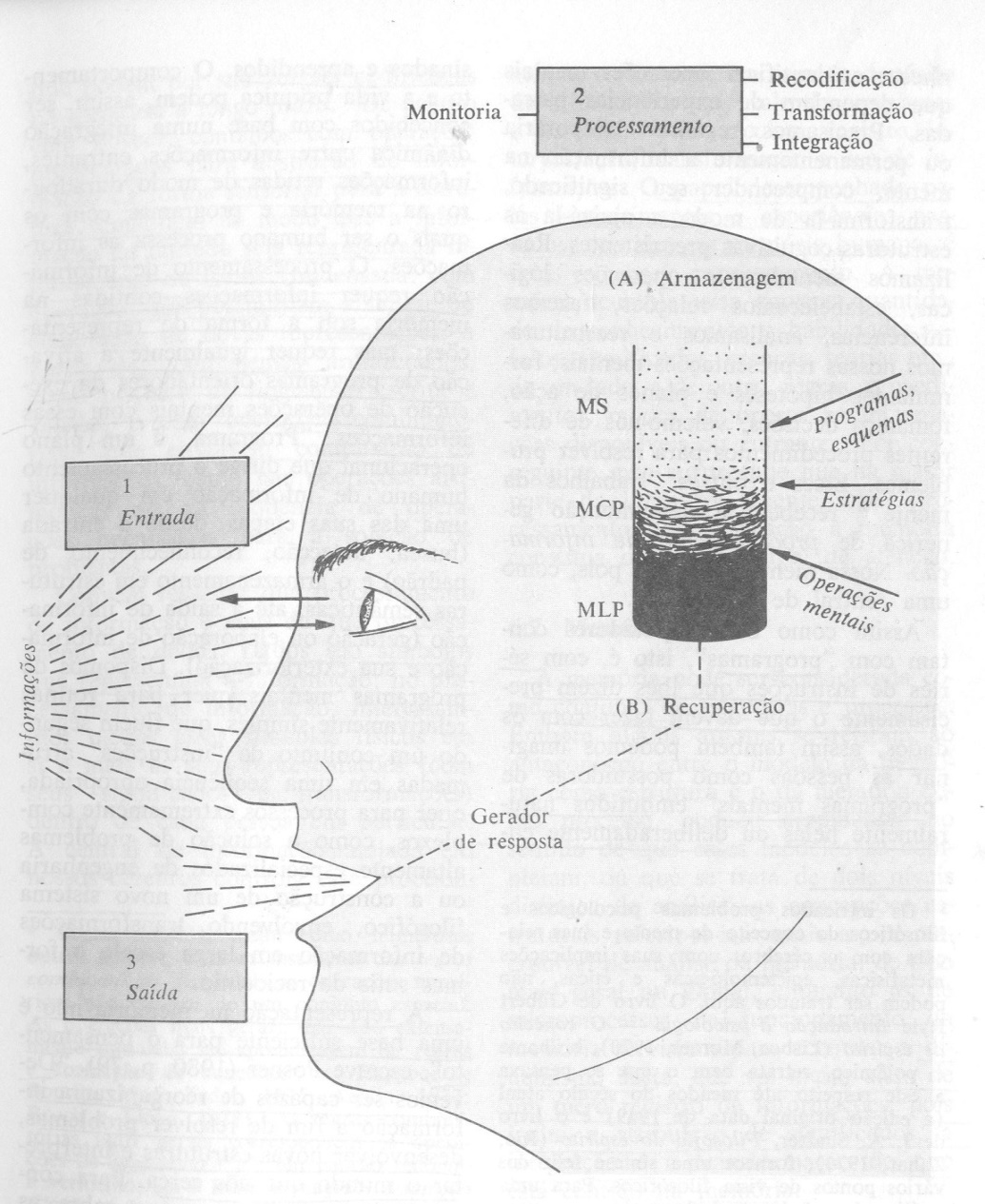 Atenção*
Percepção*
Memória*
Resposta verbal
Solução  de  problema
Tomada  de  decisão
 Expressão artística
Linguagem*
PSICOLOGIA COGNITIVA
Conhecimento e 
controle consciente 
sobre os [próprios] 
processos cognitivos
(a partir dos 7 anos)
//  Funções  Executivas
Habilidades metalinguísticas: capacidade de análise, reflexão e controle intencional  da estrutura da língua oral em diversos níveis (fonológico, morfológico, sintático, textual)
/g/ /a/ /t/ /i/ /nh/ /o/
 /ga/  /ti/  /nho/
[gat] [inh] [o]
Coerência, coesão, 
Estrutura textual
[O gatinho bebeu leite]
[ Leite o bebeu gatinho ]
Piaget (Fazer e Compreeder, 1974)
A tomada de consciência é um processo defasado no tempo em relação à ação do sujeito sobre os objetos

É possível saber fazer uma coisa sem ter conhecimento  (controle consciente) dos processos utilizados na ação. Ex: engatinhar

A “tomada de consciência” teria origem na atenção dirigida às próprias ações, bem como aos efeitos dessas ações sobre a realidade
Vygotsky (Pensamento e Linguagem)
“A consciência e o controle só aparecem num estado relativamente tardio do desenvolvimento de uma função, depois de esta ter sido utilizada e praticada insconsciente e espontaneamente. Para submetermos uma função ao controle da inteligência temos que a dominar primeiro” (1979, p. 121)